Business case:
Needs: 
 





Exploitation Route:
Organisation:		Contact person:	E-mail:			Phone:
Business case:
Market: 
 Size
Growth potential
Organisation:		Contact person:	E-mail:			Phone:
Contact Data:
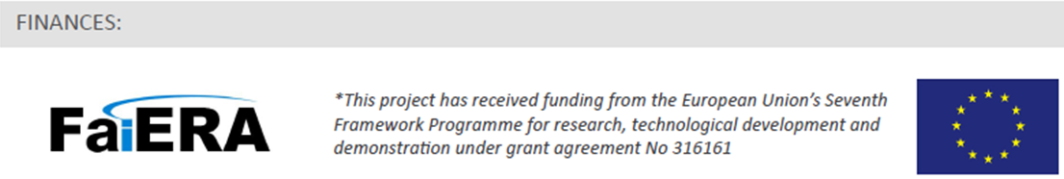